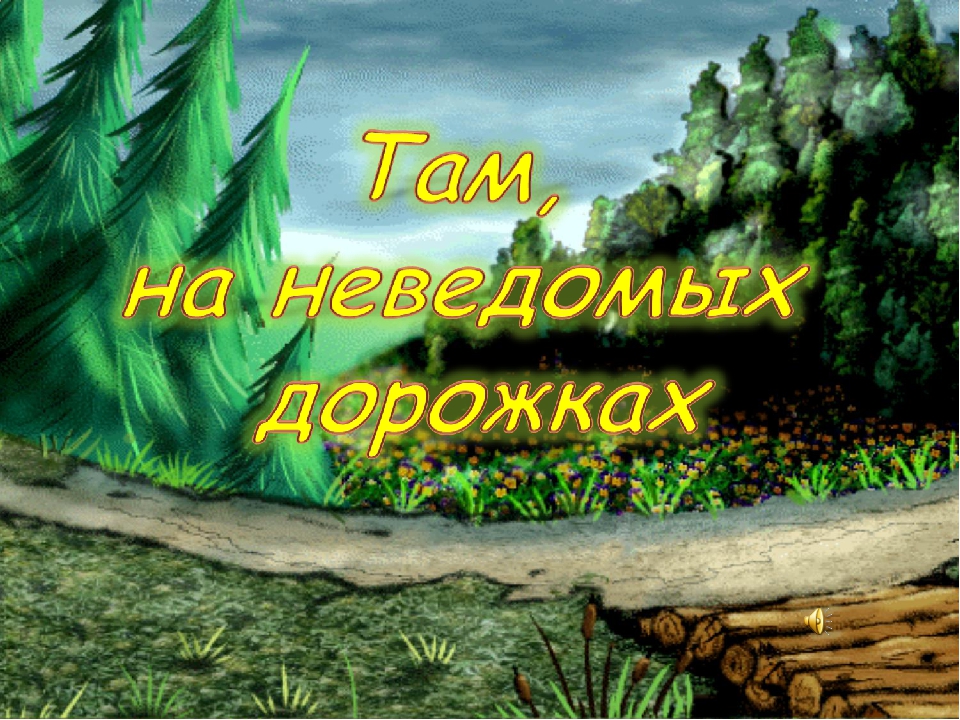 Задание 2«Угадай героя сказки»
Нет ни речки, ни пруда.Где воды напиться?Очень вкусная водаВ ямке от копытца.
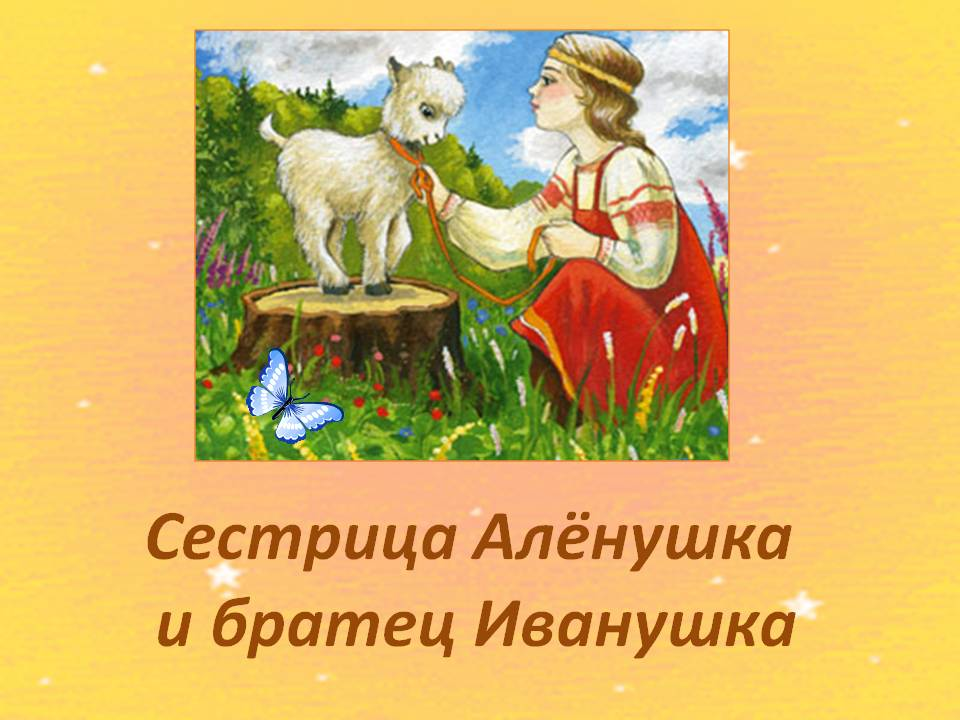 Лечит маленьких детей,Лечит маленьких зверей.Сквозь очки на всех глядитДобрый доктор...
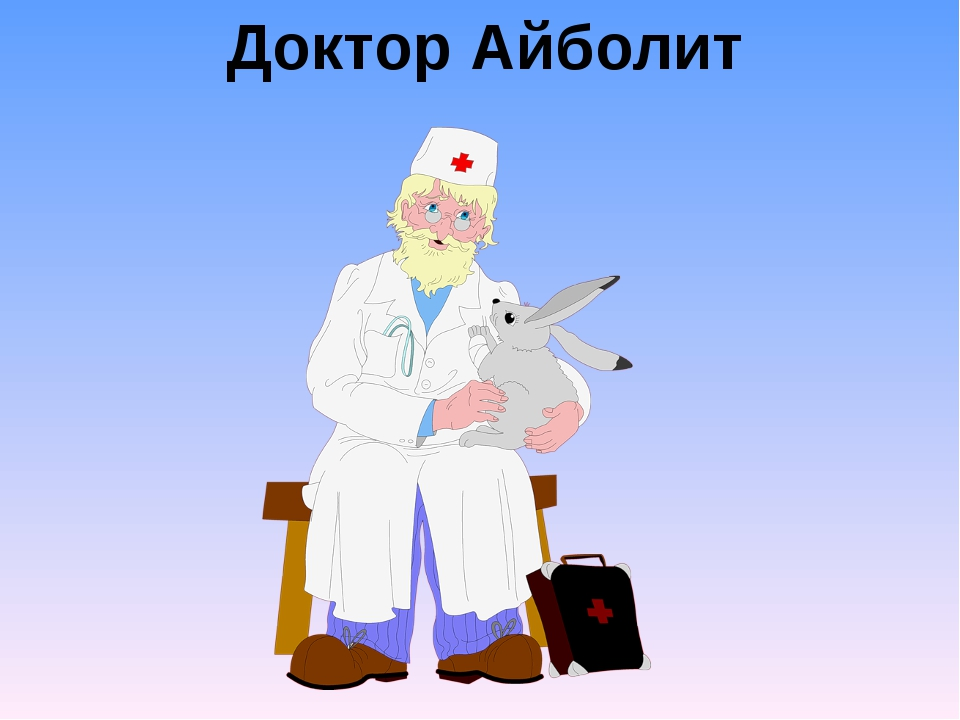 На лесной опушкеСидит она в избушке.Спокойно жить не хочет,Царевичей морочит.Ступа с метелкой ей дорога,Это зловредная...
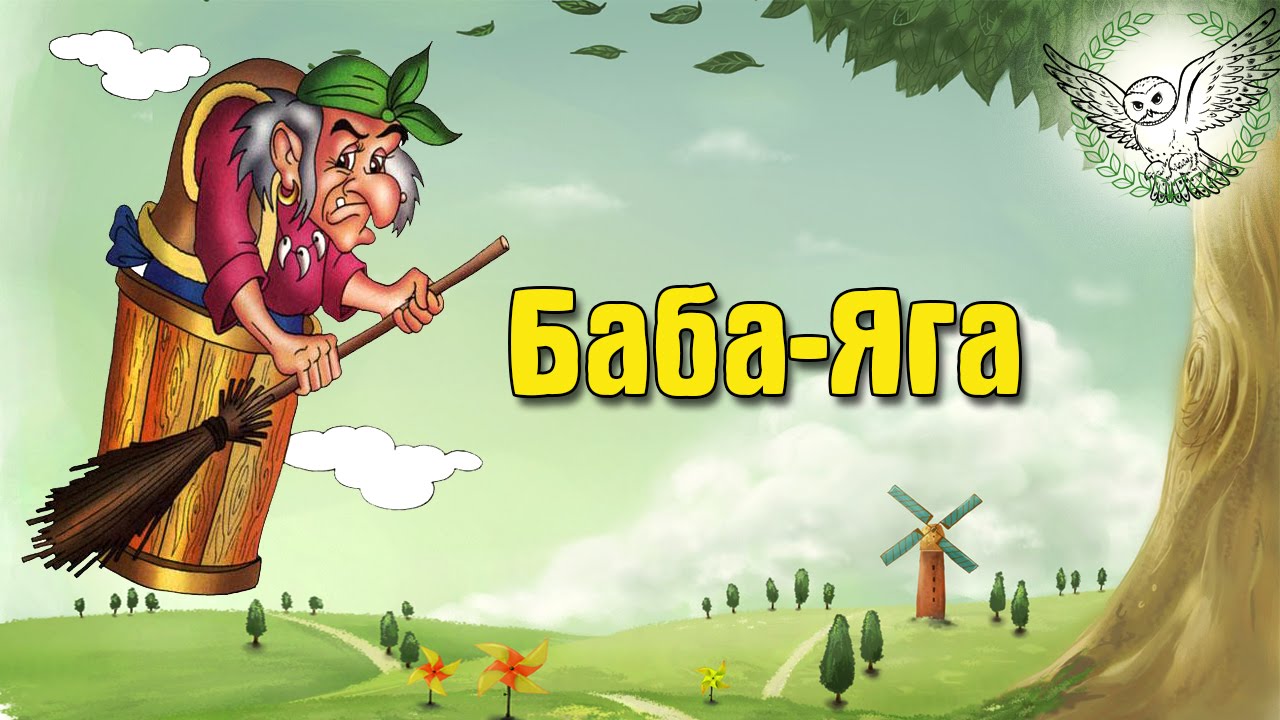 С букварем шагает в школуДеревянный мальчуган.Попадает вместо школыВ полотняный балаган.Как зовется эта книжка?Как зовется тот мальчишка?
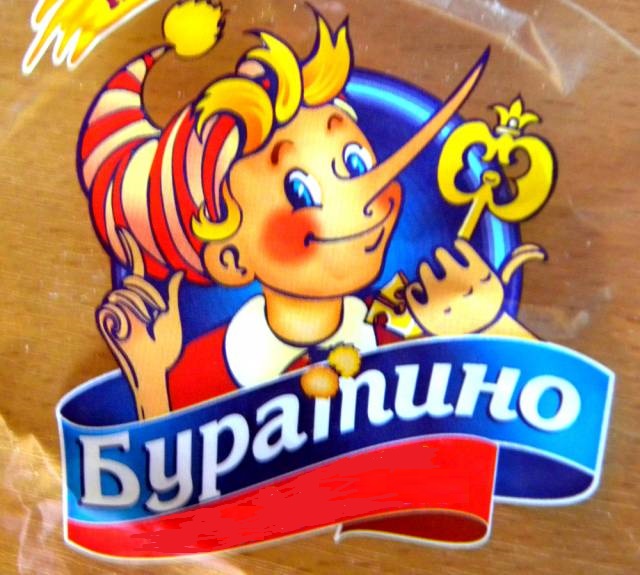 Летела стрела и попала в болото,И в этом болоте поймал ее кто-то.Кто, распростившись с зеленою кожей,Сделался милой, красивой, пригожей?
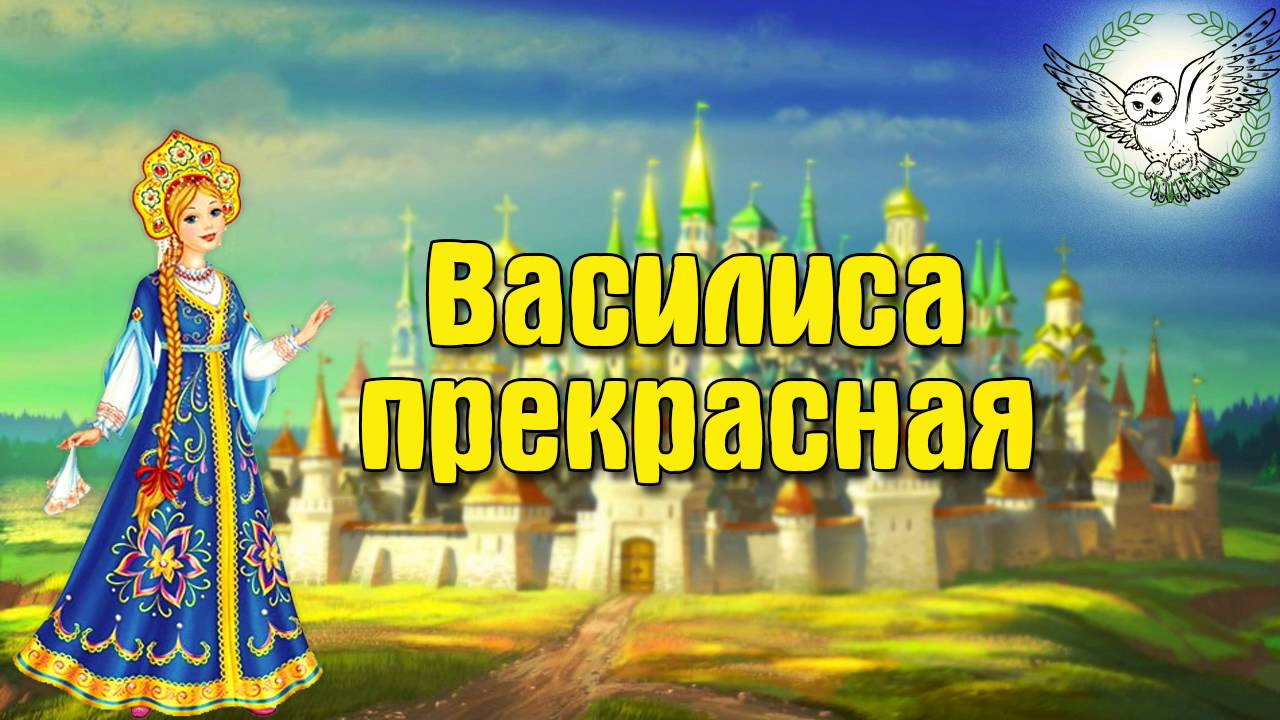 Из леса птицы прилетают,Детишек малых забирают,К Яге в избушку их несутИ в детской сказочке живут.
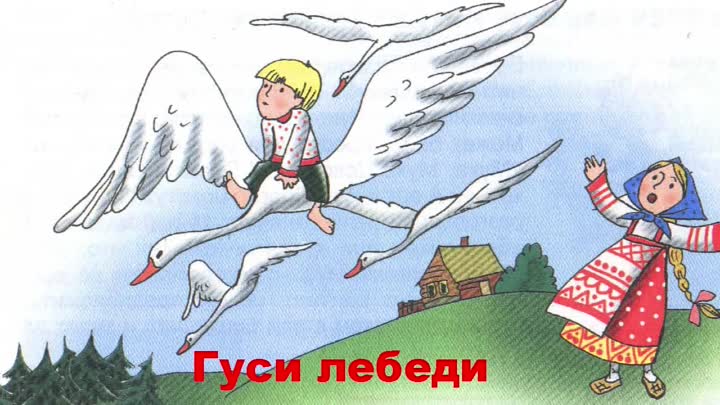 Отыскала мама дочкуВ распустившемся цветочке.Кто читал такую книжку,Знает девочку-малышку.
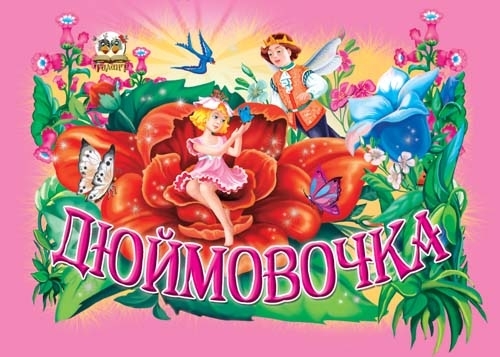 Оперением горя,Вся сверкает, как заря,А Иван-дурак ночами ее ловит для царя.Он ей в хвост сумел вцепиться,А зовут ее...
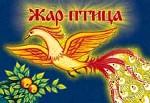 Я красив, силен, могуч,Я грознее грозных туч,Я умнее всех, нет слов, —Много у меня голов.
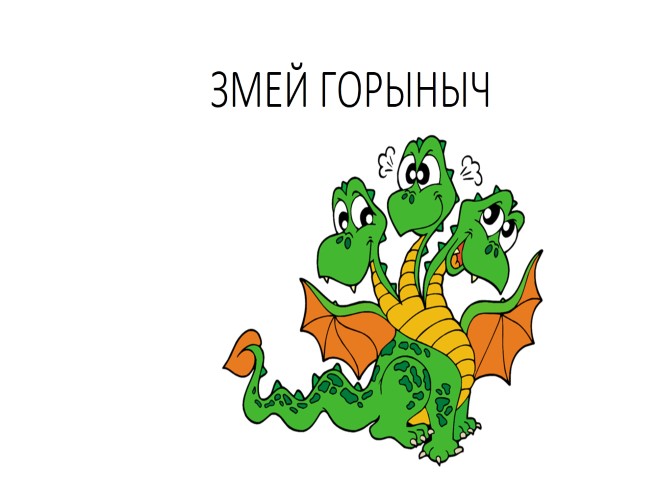 Сейчас потолкуем о книжке другой,Тут синее море, тут берег крутой.Старик вышел к морю, он невод забросил.Кого он поймает и что он попросит?
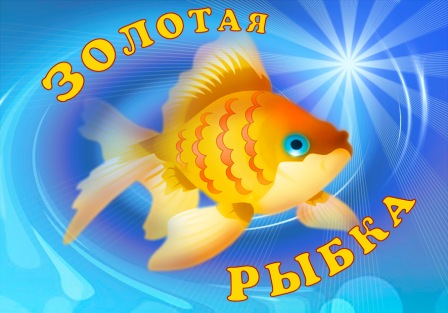 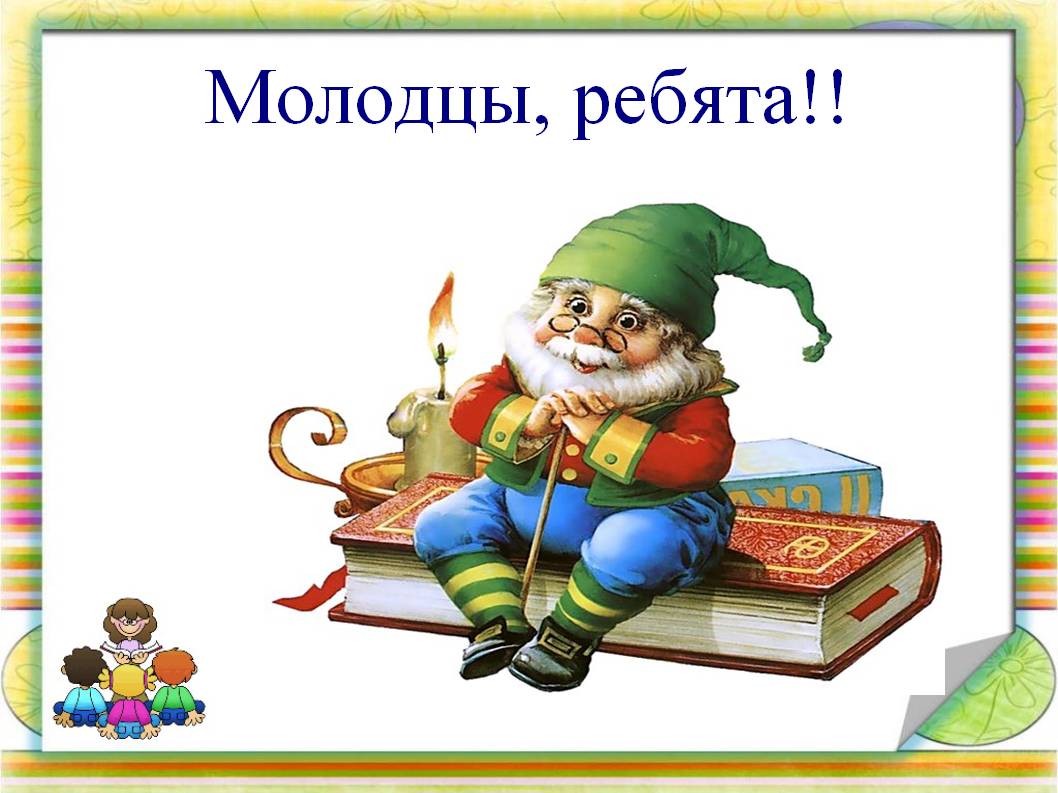